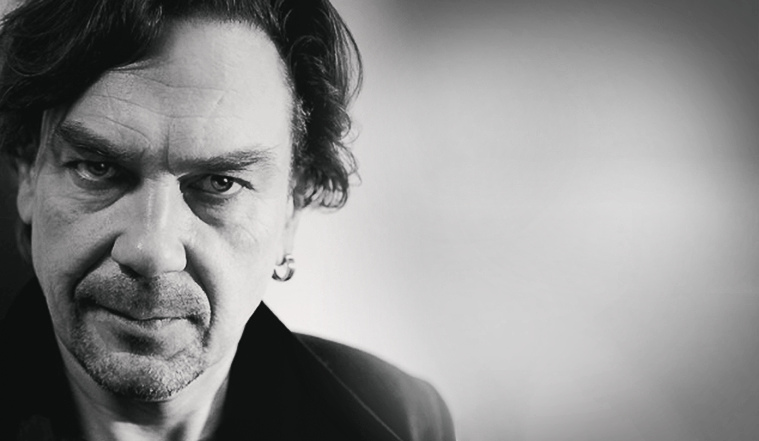 Юрій Андрухович
Життєпис
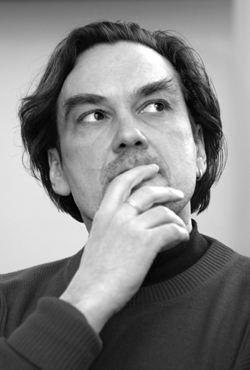 Юрій Ігорович Андрухович народився 13 березня 1960 року у Станіславі. Навчався в спеціалізованій школі № 5 з поглибленним вивченням німецької мови. Закінчив редакторське відділення Українського поліграфічного Інституту у Львові (1982) та Вищі літературні курси при Літературному інституті ім. М.Горького в Москві (1991).
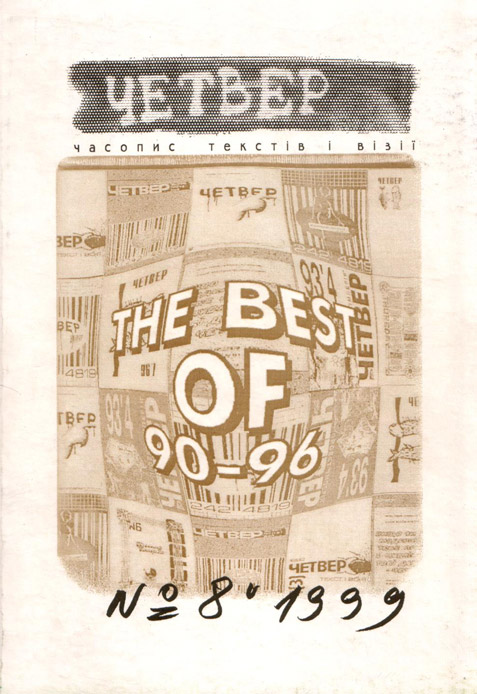 Працював газетярем, служив у війську, деякий час очолював відділ поезії Івано-Франківського часопису «Перевал» (1991–1995). Співредактор часопису текстів і візій «Четвер» (1991–1996). Віце-президент АУП (1997–1999). У 1994 році захистив кандидатську дисертацію по творчості забороненого в радянські роки класика української поезії першої половини XX століття Богдана-Ігоря Антонича. Докторську пише по творчості американських поетів-бітників.
Був лідером відомої поетичної групи Бу-Ба-Бу («Бурлеск-Балаган-Буфонада»), яка об'єднала авторів з Києва (Олександр Ірванець), Львова (Віктор Неборак), Івано-Франківська (Юрій Андрухович). В ієрархії Бу-Ба-Бу займає посаду Патріарха, звідки й походить прізвисько «Патріарх української поезії». Один із засновників постмодерністської течії в українській літературі, яку умовно називають «станіславським феноменом».
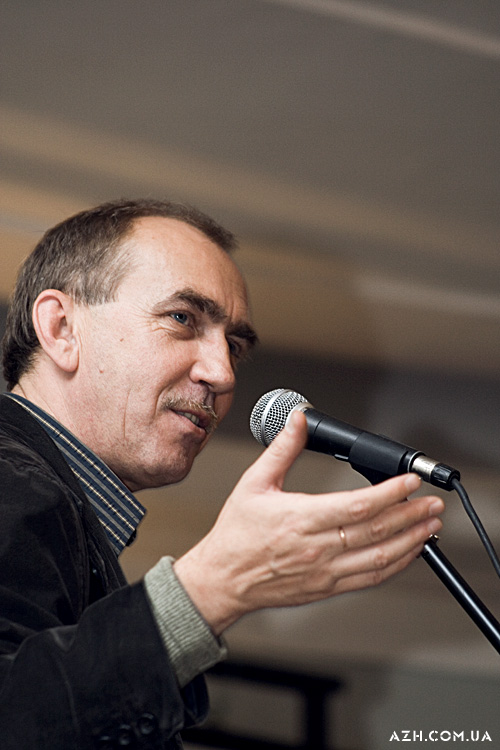 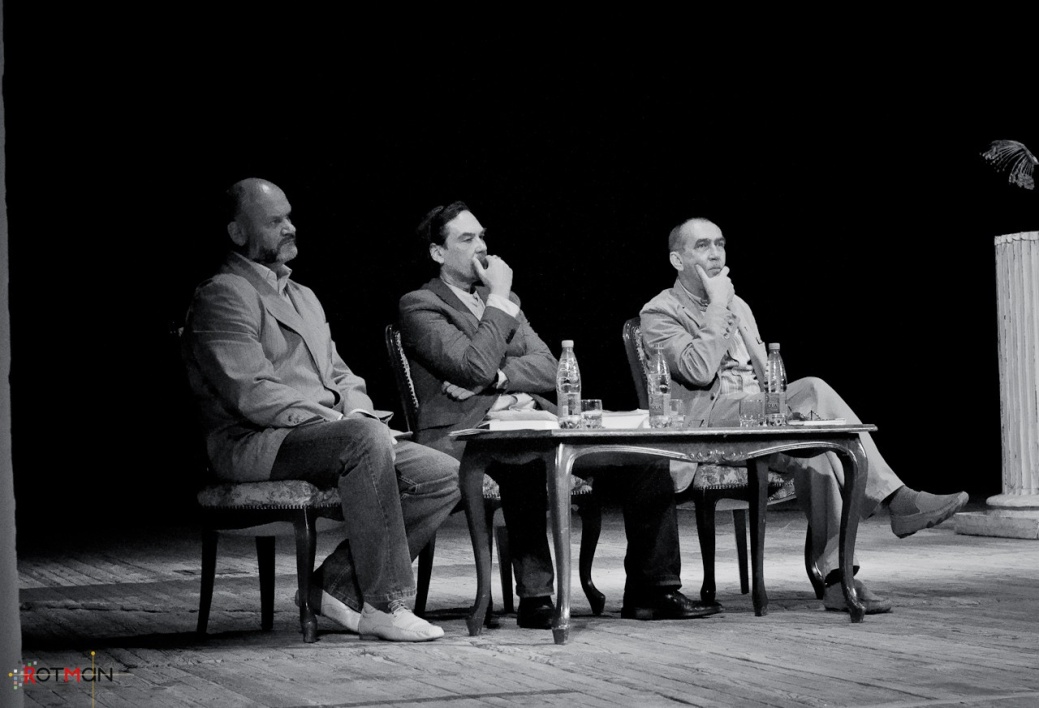 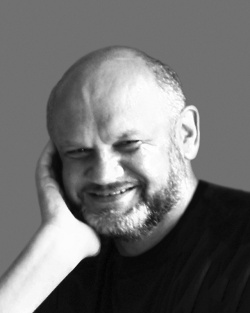 У 1997 році в Україні окремими виданнями вийшли чотири книги Андруховича: «Екзотичні птахи і рослини» (вірші), книга прози (романи «Рекреації» і «Московіада»), роман «Перверзія», який заслужив репутацію культового літературного твору, книга есе «Дезорієнтація на місцевості». Критики називають Андруховича «священною коровою нової української словесності».
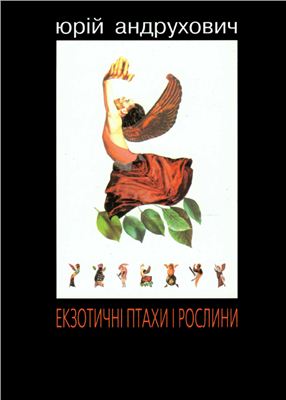 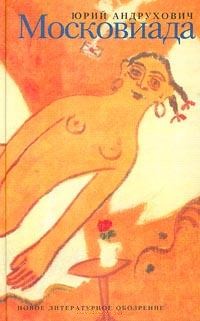 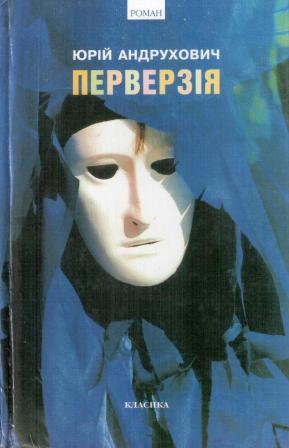 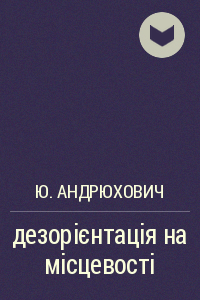 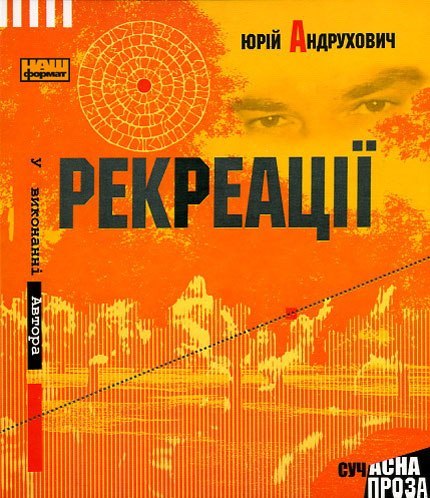 Кілька років вів рубрику «Парк культури» у загальнонаціональній щоденній газеті «День» (Київ). Редактор і укладач Хрестоматійного додатку «Малої української енциклопедії актуальної літератури» (МУЕАЛ). Автор п'ятого перекладу українською мовою шекспірівського «Гамлета».
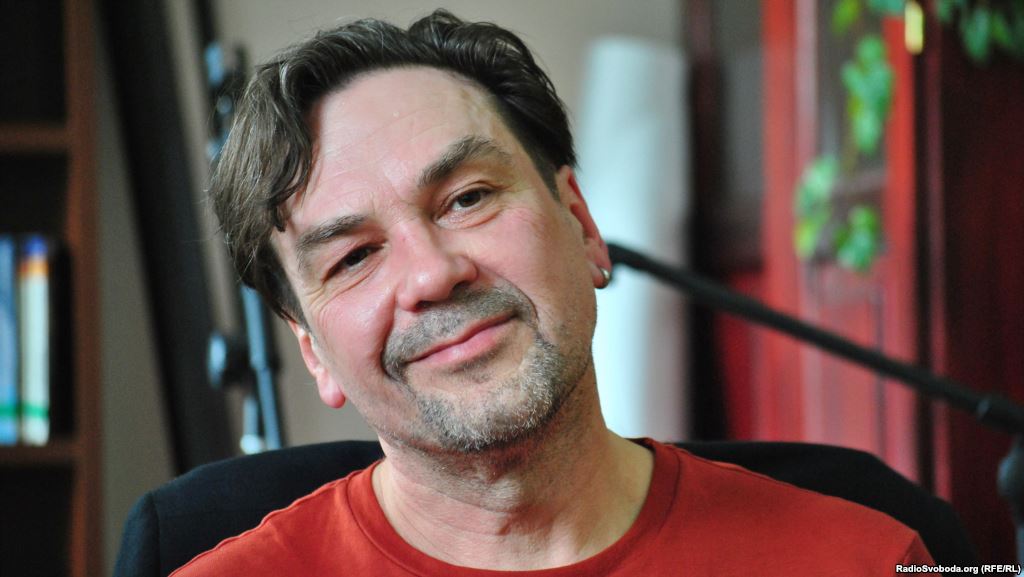 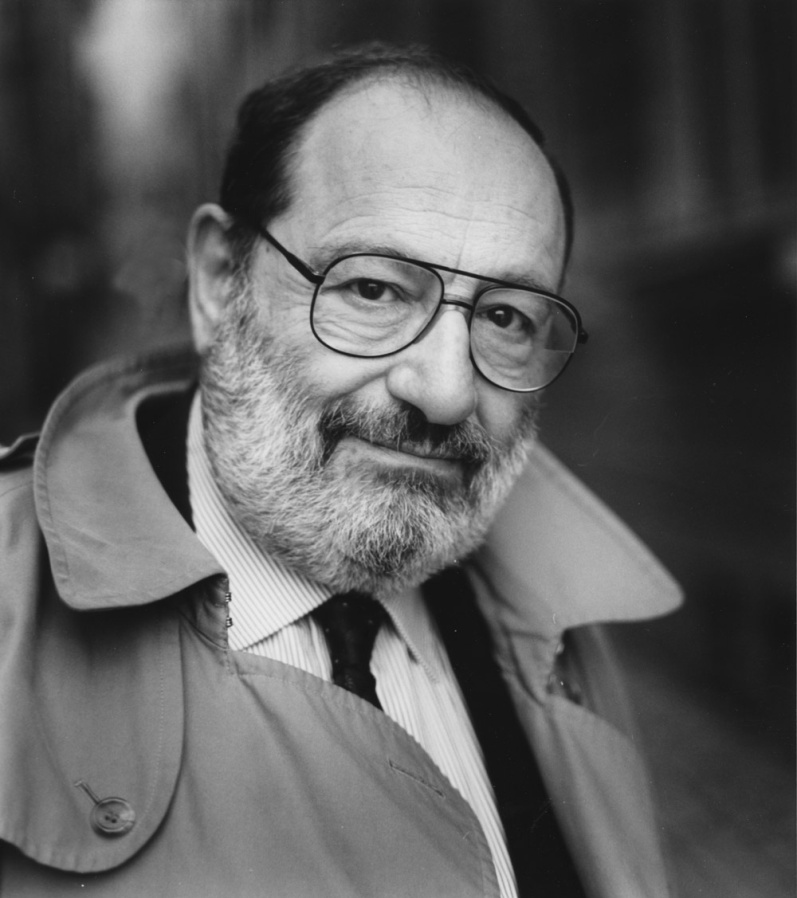 Західна критика визначає Андруховича як одного із найяскравіших представників постмодернізму, порівнюючи за значимістю у світовій літературній ієрархії з Умберто Еко. Його твори перекладені багатьма європейськими мовами, зокрема роман «Перверзія» опублікований у Німеччині та Польщі. Книга есеїв видана в Австрії.
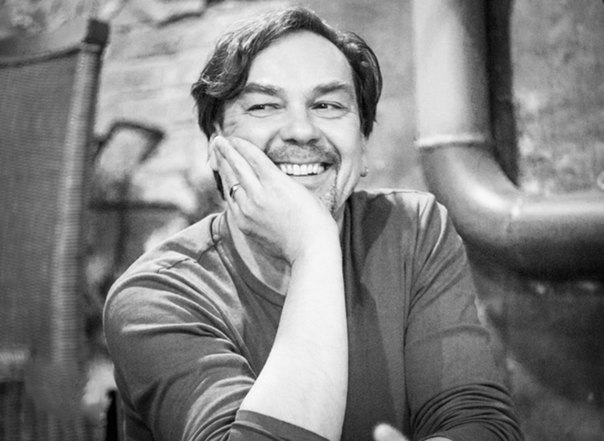 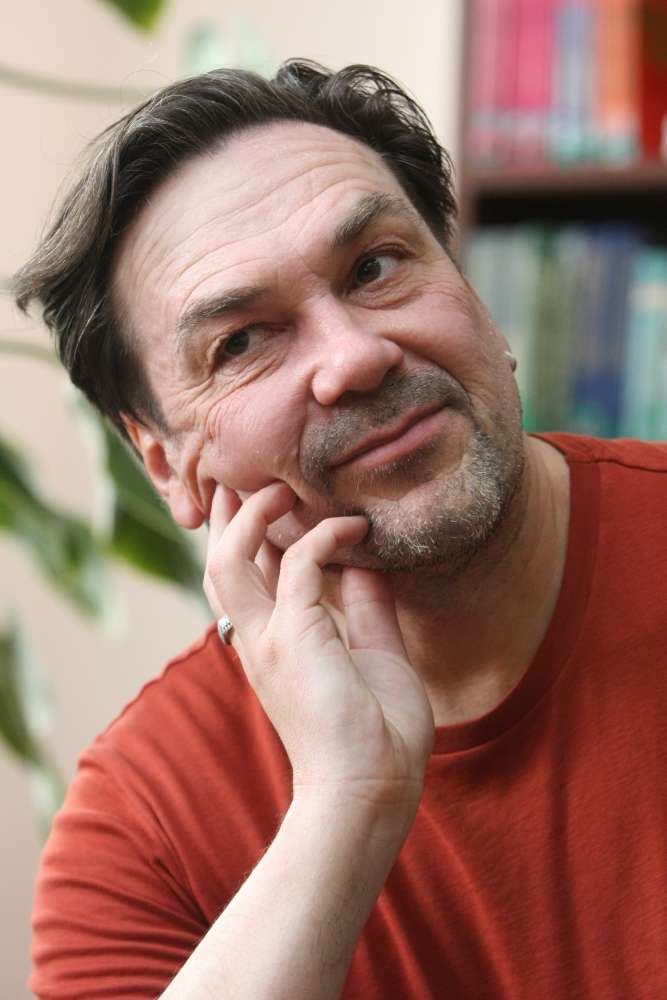 Лауреат літературної премії Благовіст (1993), премії Рея Лапіки (1996), Міжнародної премії ім. Гердера (2001), одержав спеціальну премію в рамках нагородження Премією Світу ім. Еріха-Марії Ремарка від німецького міста Оснабрюк (2005), «За європейське взаєморозуміння» (Лейпціг, 2006).
Письменник активно займається громадською діяльністю. Має яскраво виражену громадянську позицію, підтримуючи європейську інтеґрацію України. Зокрема, на народному віче 8 грудня 2013 саме Ю. Андрухович зачитав «Звернення 5/12» від мистецької громади, адресоване як чинній владі, так і опозиції.
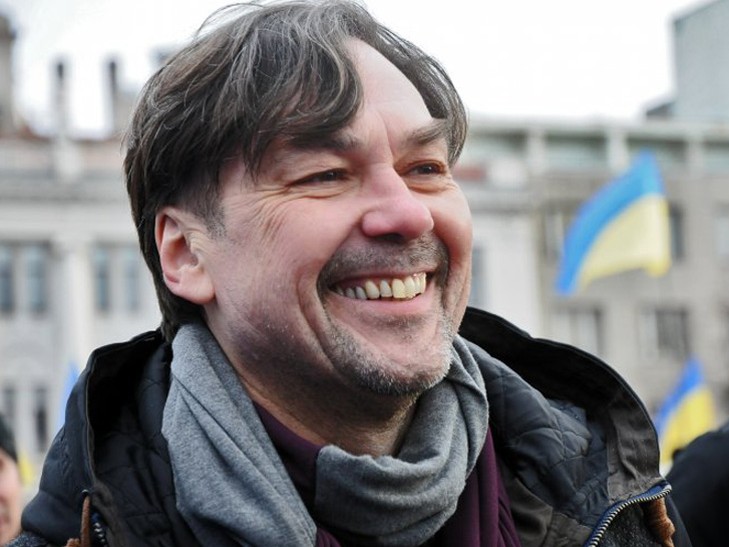 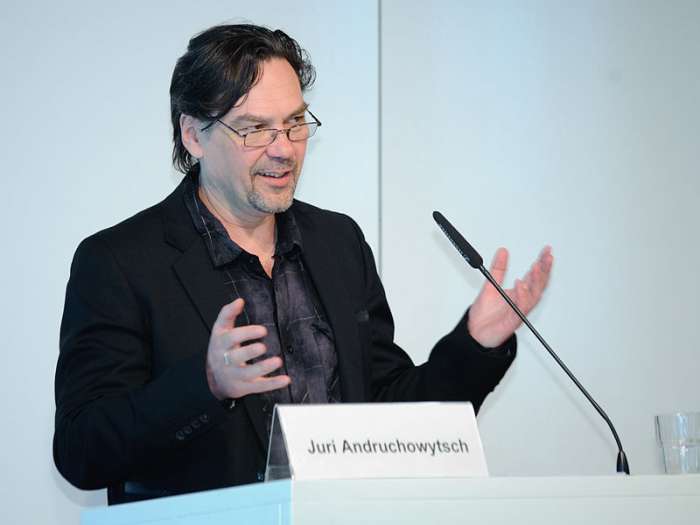 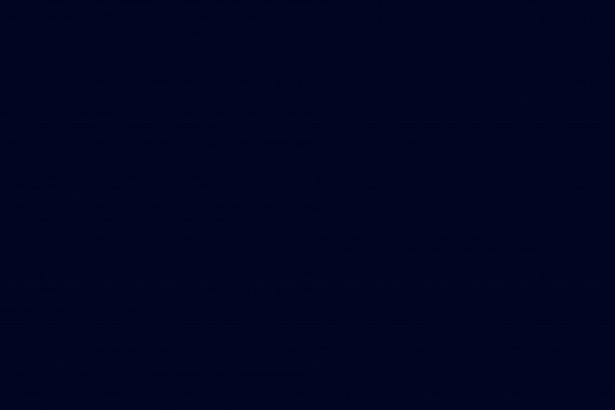 Дякуем за увагу
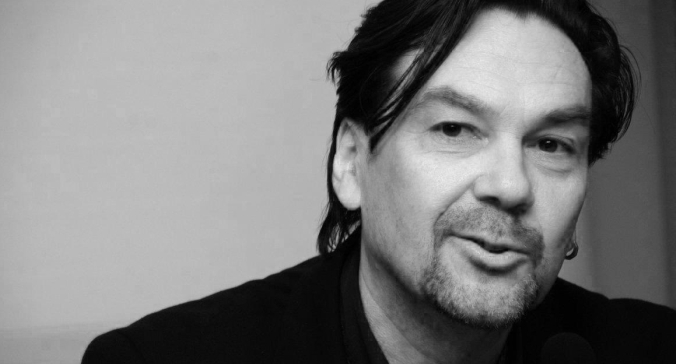